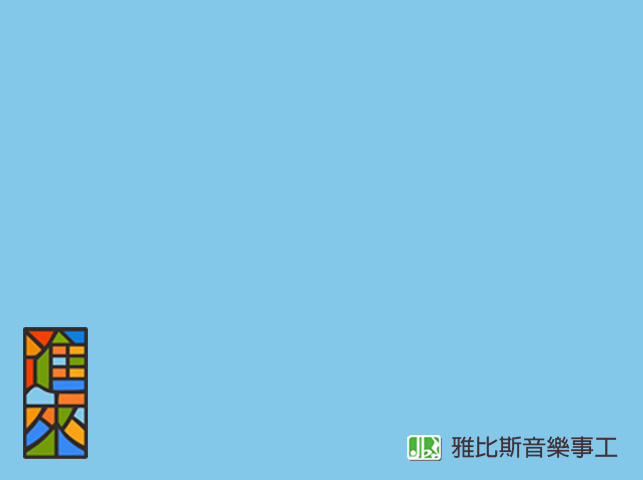 祢是我一切的一切
詞曲：張舜評
祢以力量束我的腰 
祢使我手得以爭戰
使我雙腳能飛奔 
如母鹿的蹄 使我在高處安歇
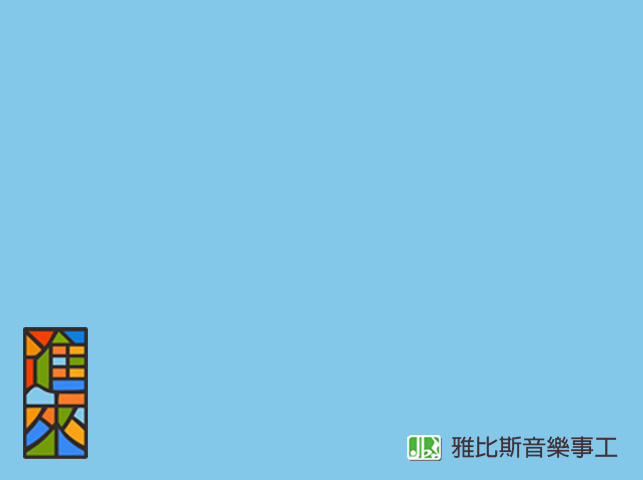 祢是我一切的一切
祢領我到寬闊之處 
我的腳踏定祢的路途
願我的高台 我的磐石 
被尊崇被稱頌
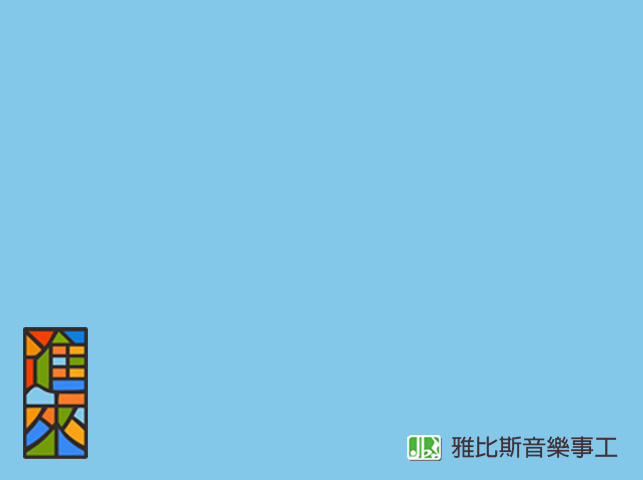 祢是我一切的一切
當我困倦軟弱 
祢是我羽翼下的風
使我隨風上騰 勇往向前 祢以能力覆庇著我
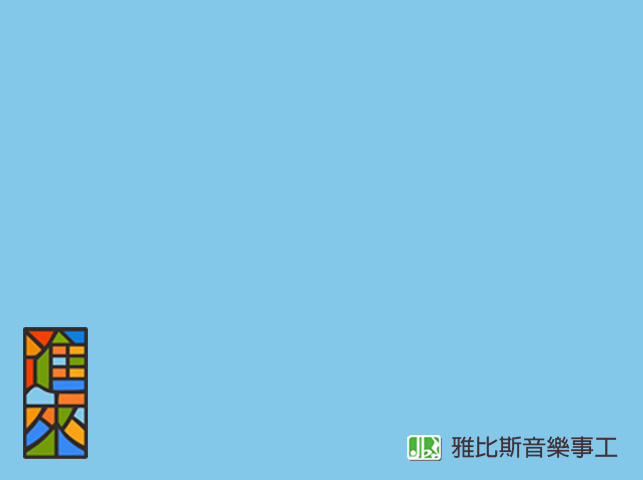 祢是我一切的一切
當我在急難中 
祢與我同在 我不畏懼
全心領受應許 
行在祢的旨意
我要宣告 
祢是我一切的一切